Papin dan
[Speaker Notes: NAPOMENA:
da biste promijenili sliku na slajdu, odaberite sliku pa je izbrišite. Nakon toga kliknite ikonu slike u rezerviranom mjestu da biste umetnuli željenu sliku.]
O životu Pape Franja
Rođen je 7. prosinca 1936. u Argentini kao Jorge Mario Bergoglio
 Nakon što je završio svoje obrazovanje, odlučio se za svećenički poziv te je stupio u bogosloviju
 1969. godine postao je svećenik, a pripadao je redu Družbe Isusove
 U svojoj službi obavljao je dužnosti rektora sjemeništa, postao je biskup, imenovan je kardinalom i na kraju postaje papa
 Bio je skromna osoba, dobar kuhar, ljubitelj opere i nogometa, prijatelj grčke klasike te kao dobar plivač
 Objavio je mnoge knjige, enciklike i apostolske pobudnice
 13. ožujka 2013. godine izabran je kao 266. papa u povijesti
Papine knjige, enciklike i apostolske pobudnice
Napisao je 13 knjiga, 3 enciklike i jednu apostolsku pobudnicu 
 Tri enciklike su :
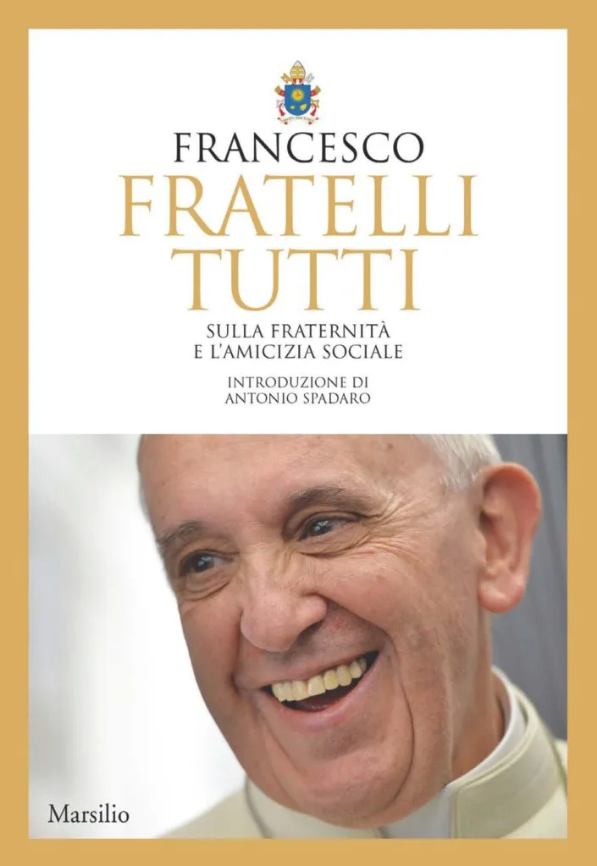 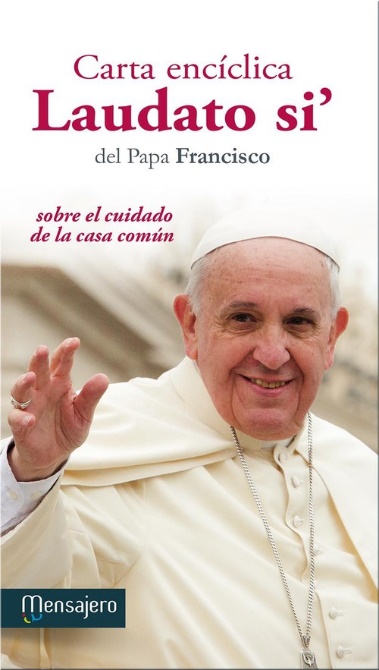 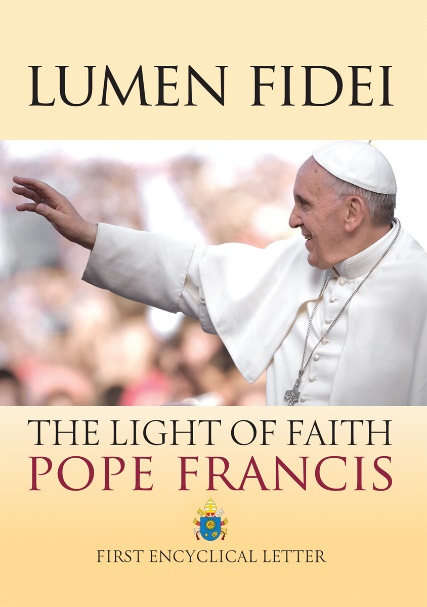 Apostolska pobudnica
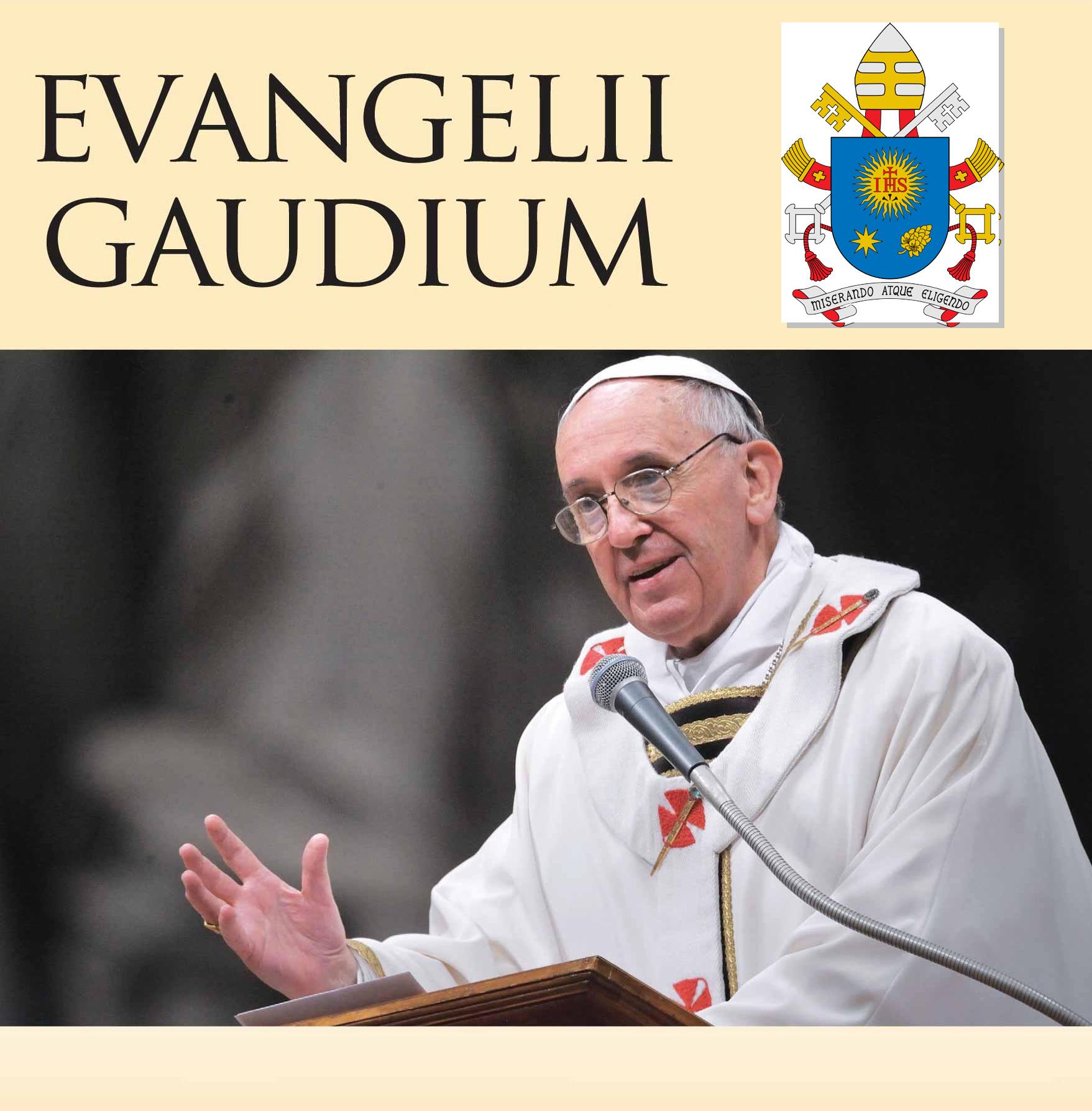 Njime se potiče zajednica ljudi da poduzme određenu aktivnost

 Smatra se u formalnom autoritetu nižom nego papinska enciklika, ali veća od ostalih crkvenih pisama, apostolskih pisama i drugih dokumenata
Papino djelovanje
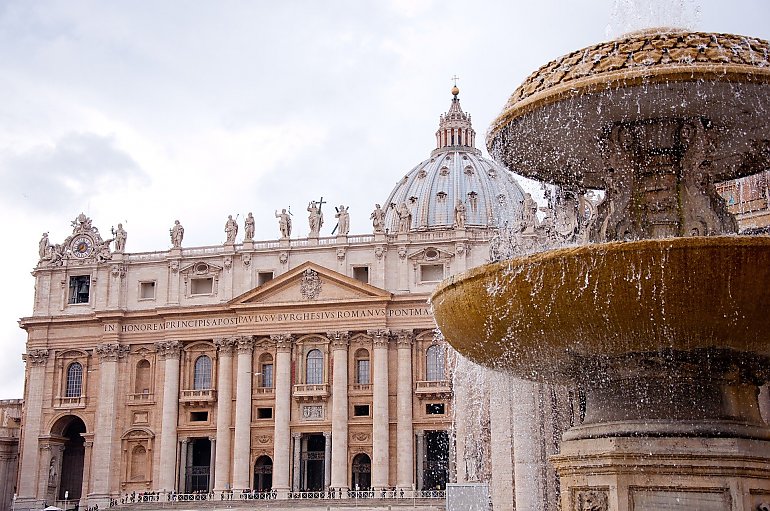 Izbor pape odvija se na sastanku vijeća kardinala koji se naziva konklava
 Pontifikat - razdoblje koje papa provede na čelu Crkve
 Papino prijestolje se naziva Apostolska Stolica 
 On upravlja Crkvom u svijetu, a njegova uloga je osnivanje nove biskupije, briga za mir i pravdu u svijetu, dijeljenje biskupske službe i kardinalske časti, propovijedanje Evanđelja svim narodima I briga oko vršenja poslanja Crkve u skladu s Isusovim zapovijedima
 Papa koji je na čelu današnje Katoličke Crkve zove se Franjo
Proslava Papinog dana
Započela je još davne 1926. godine zaslugom bl. Ivana Merza
 Blaženi Ivan je organizirao brojne akcije za poštovanje i ljubav prema Papi
 On je predložio da se u našoj javnosti započne sa slavljenjem Papina dana kako bi se svijest o papinstvu što više učvrstila u hrvatskih katolika
 Nemam točan datum kada ga slavimo, ali iz godine u godinu proslava postaje svečanija i sjajnija 
 Obilježava se i u drugim državama svijeta i biskupijama 
 Papinska država ima svoju zastavu
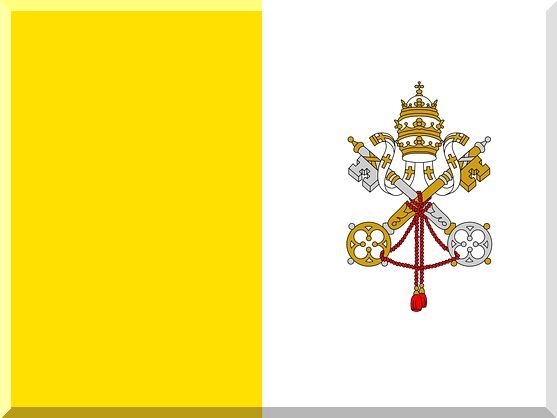 Papin dan u Hrvatskoj
U Hrvatskoj Papin dan pokreću i organiziraju laici potekli iz naroda 

 Iz toga se da iščitati da „hrvatski narod voli papu“

 Papin dan se u Hrvatskoj obilježava na datum kad je Papa izabran 

 Upravo zbog ovako predanog života Isusu Kristu i svakom Božjem stvorenju od velike je važnosti slavljenje Papina dana i proučavanje njegovog djelovanja te naviještanja Božje riječi